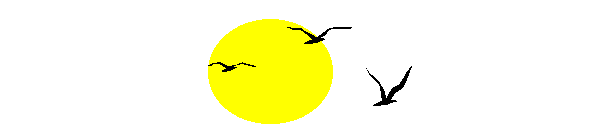 Зачем нужна артикуляционная гимнастика?
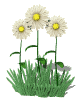 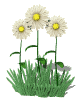 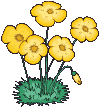 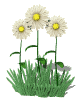 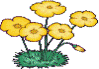 Учитель – логопед Сережкина Елена Владимировна
Артикуляционная гимнастика необходима для:
Подготовки артикуляционного аппарата к самостоятельному становлению звуков;

Преодоления речевых нарушений;

Тренировки мышц щек, губ, языка
2
Проведение артикуляционной гимнастики дома:
Занятие ежедневно по 5 – 7 минут;

Проведение занятия перед зеркалом;

Игровая форма;

Изучение упражнения в медленном темпе.
3
Артикуляционные упражнения
СТАТИЧЕСКИЕ
ДИНАМИЧЕСКИЕ
4
Статические упражнения
Умение удерживать определенную позу в течение 7 – 10 минут
«Заборчик»
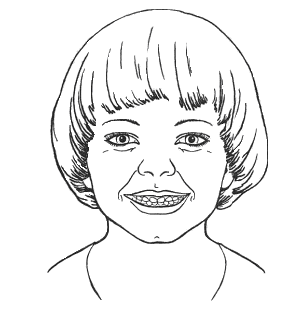 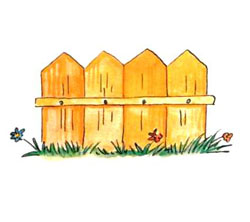 5
«Окошечко»
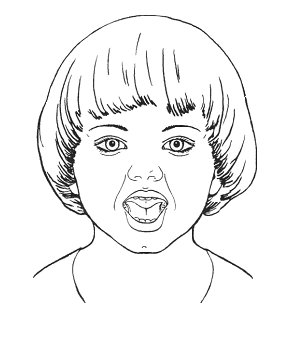 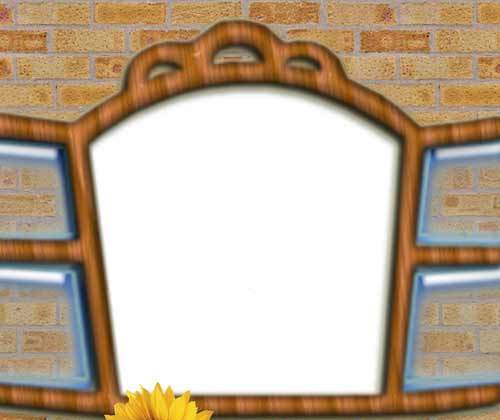 6
«Трубочка»
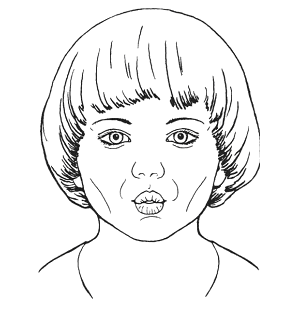 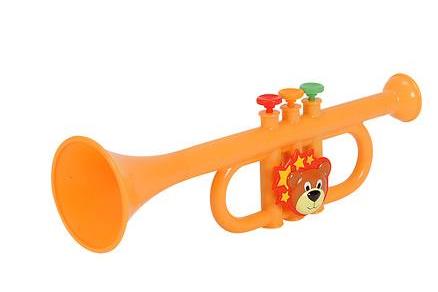 7
«Чашечка»
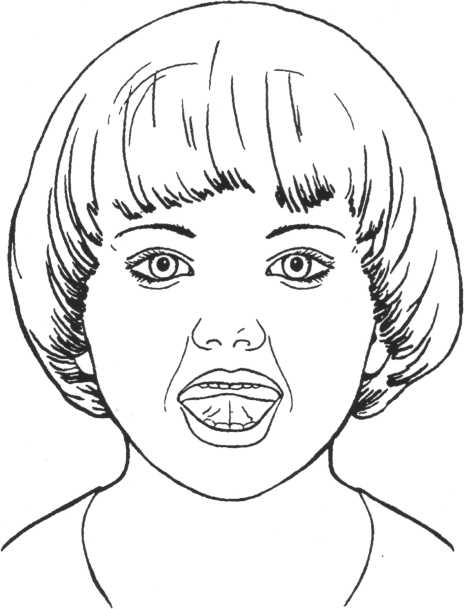 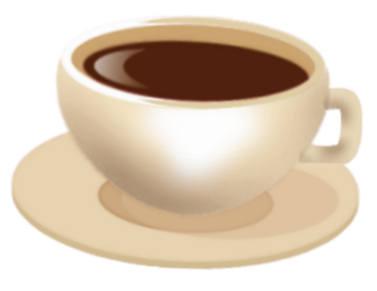 8
«Блинчик»
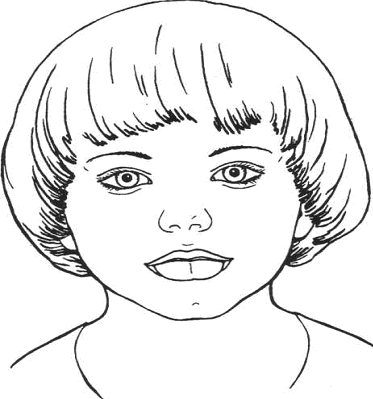 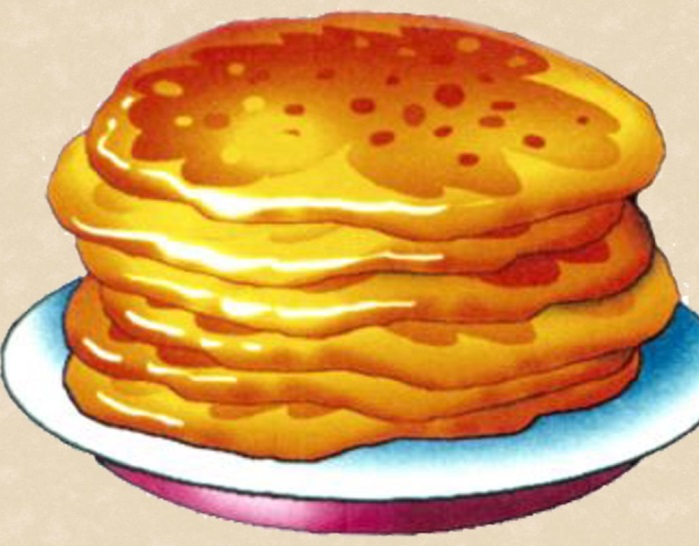 9
«Иголочка»
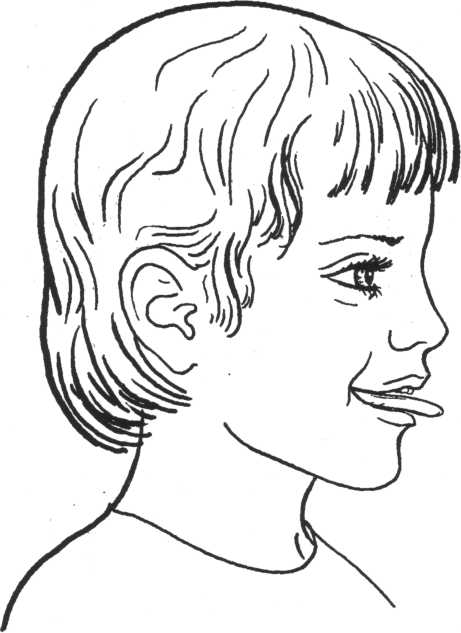 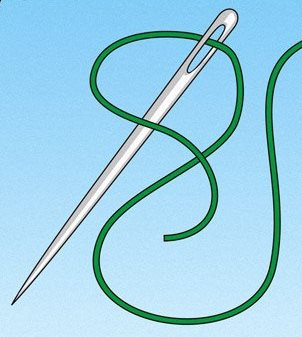 10
«Мостик»
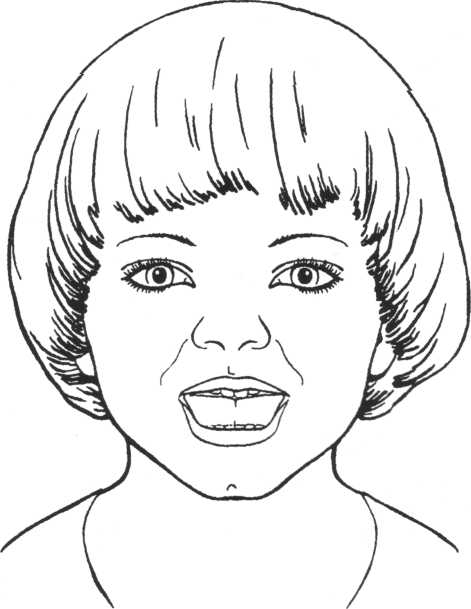 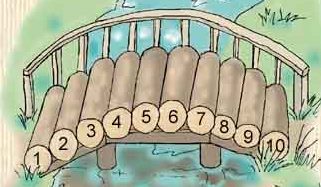 11
«Парус»
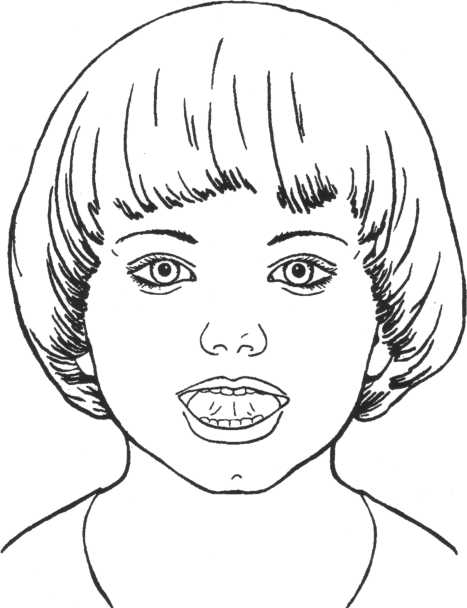 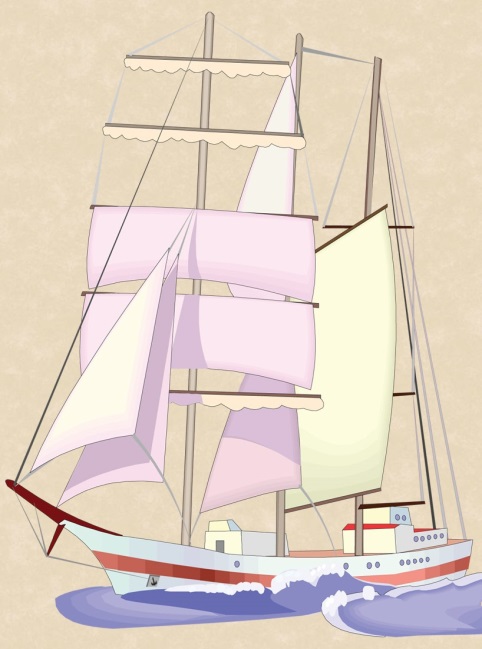 12
Динамические упражнения
Умение правильно производить движения мышцами щек, губ и языка
«Часики»
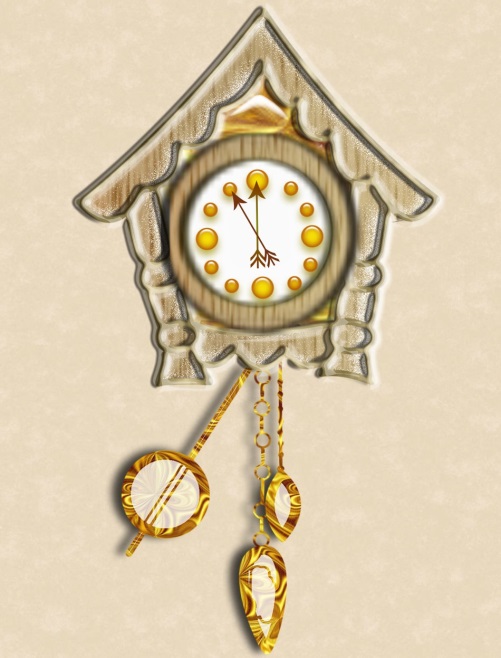 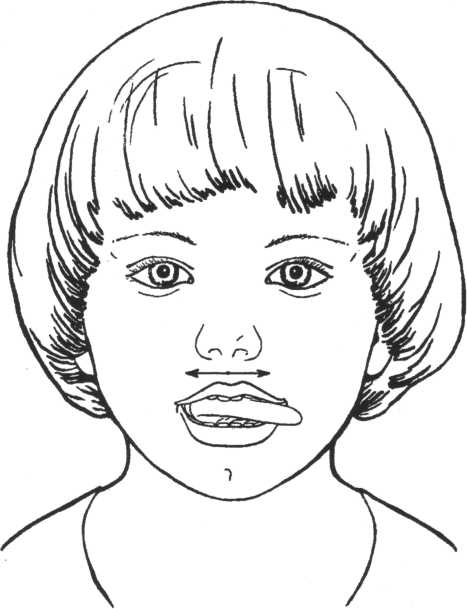 13
«Качели»
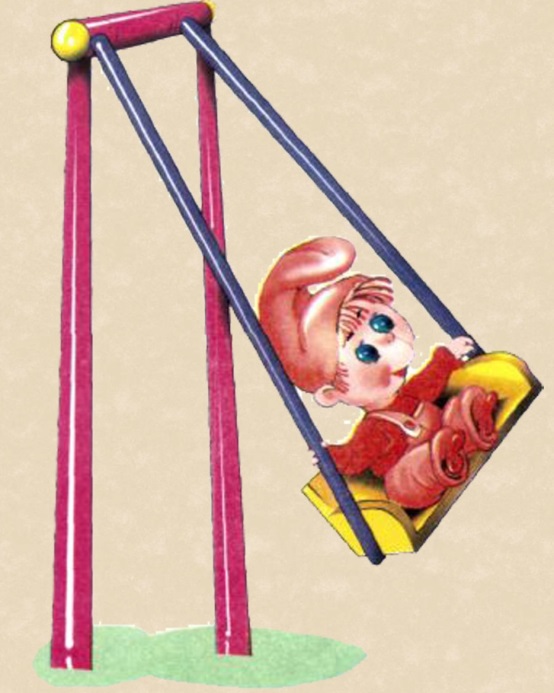 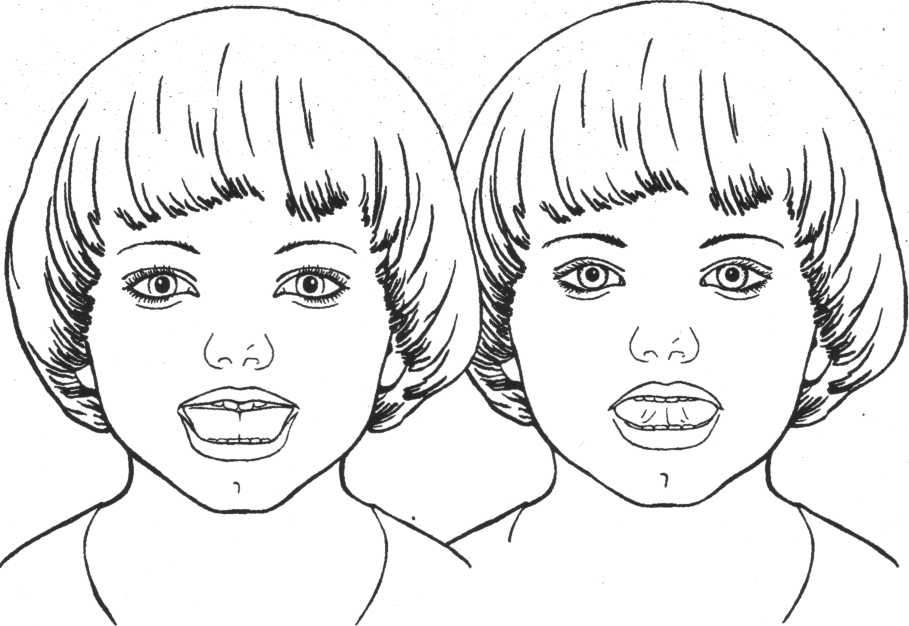 14
«Лошадка»
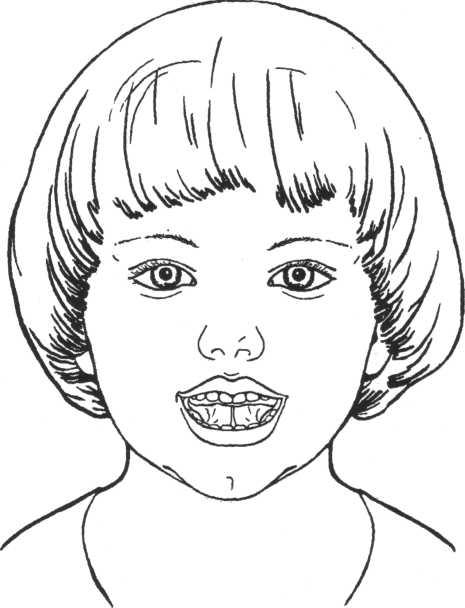 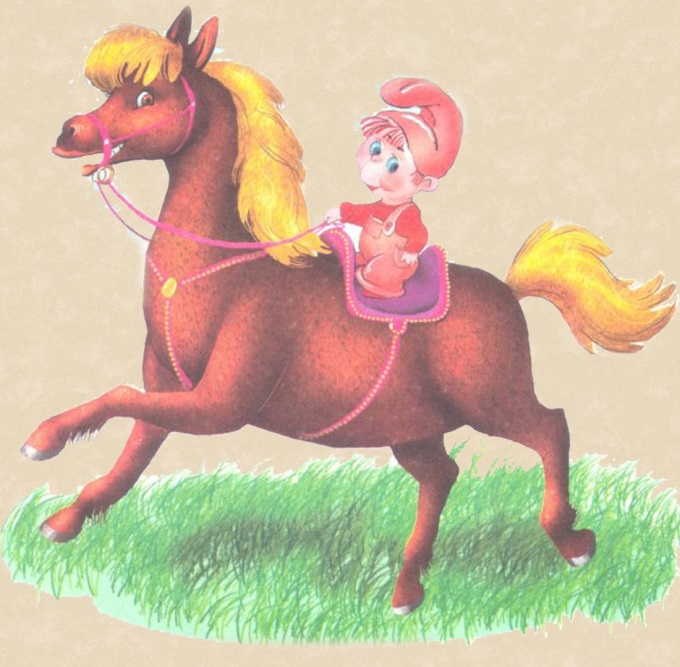 15
«Чистим зубки»
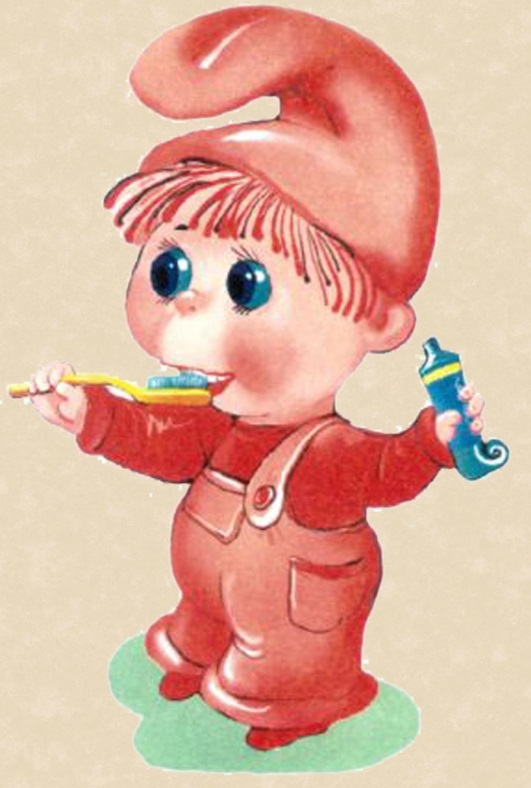 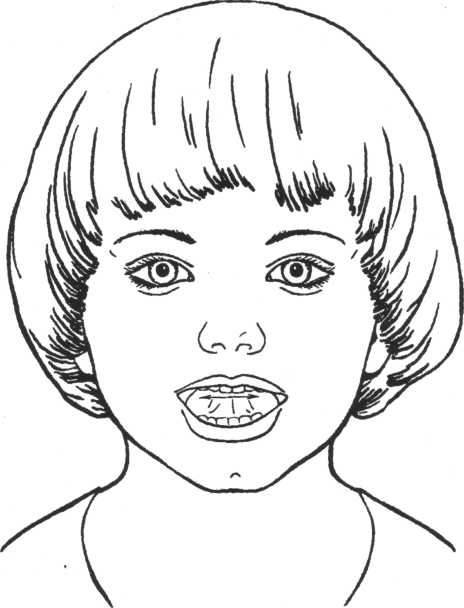 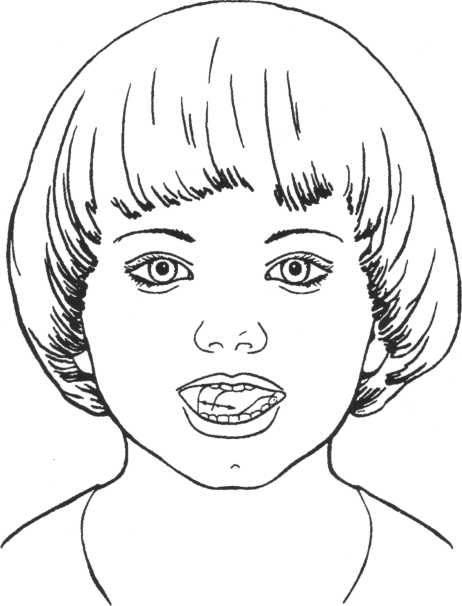 16
«Вкусное варенье»
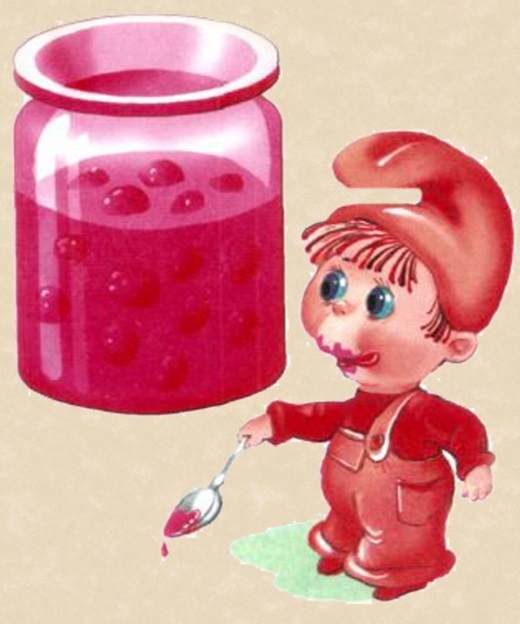 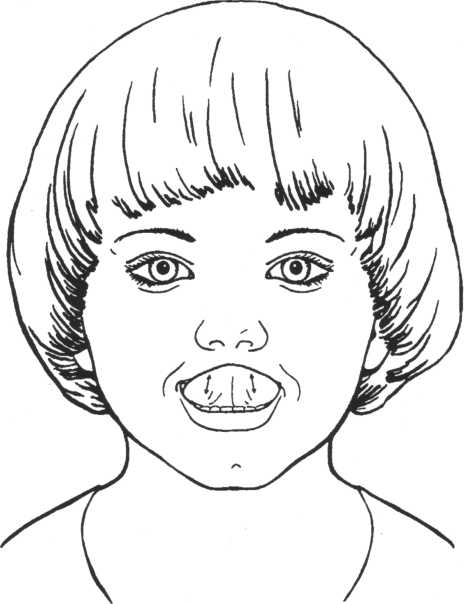 17
«Толстячки – Худышки»
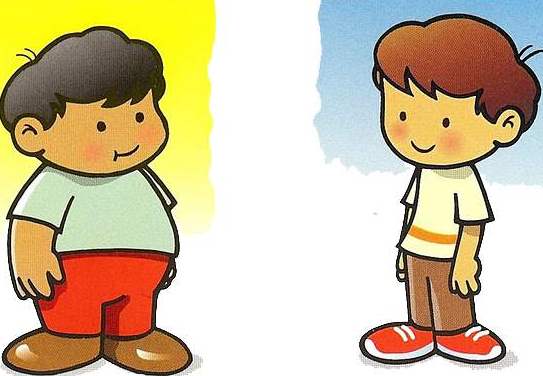 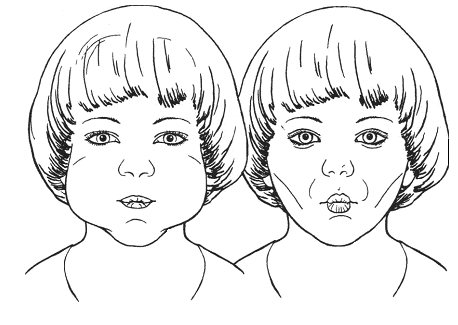 18
Книги, на которые следует обратить внимание
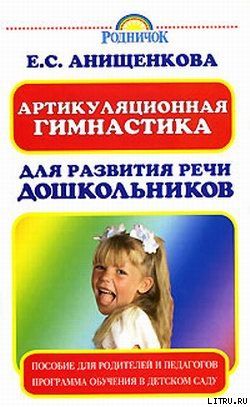 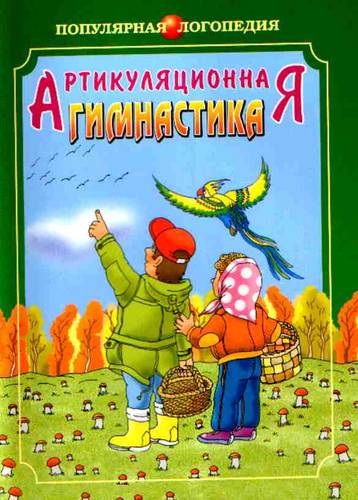 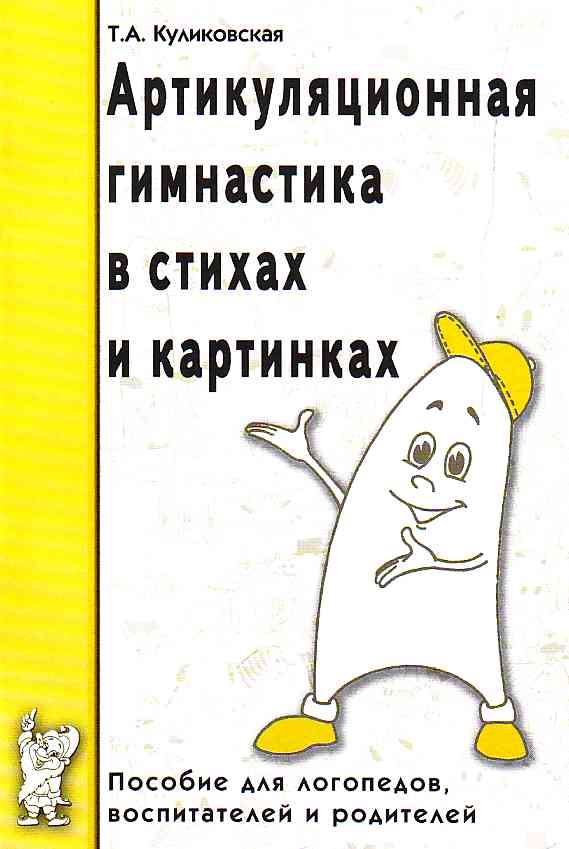 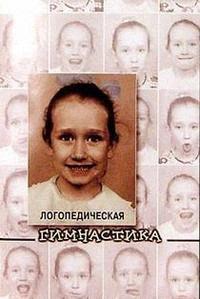 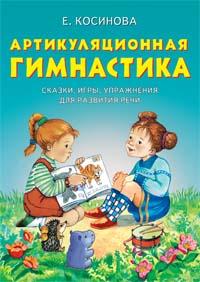 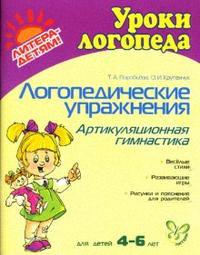 19
Уважаемые родители!
Только целенаправленная систематичная работа по развитию артикуляционного аппарата поможет вашему ребенку научиться произносить правильно звуки русского языка
ЖЕЛАЮ УСПЕХОВ!

СПАСИБО ЗА ВНИМАНИЕ!
20